vzw IMPORE/NGO UMUBANO-IMPORE
vzw IMPORE/NGO UMUBANO-IMPORE
Presentatie  Rotary Club Gent
             12 juni 2023
                                     
                                                                          



                                                                                Ria Sturtewagen
                                                                                Gerda De Mulder
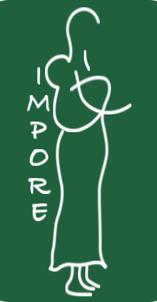 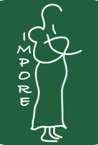 vzw IMPORE/NGO UMUBANO-IMPORE
Betekenis IMPORE                                    UMUBANO
IMPORE staat voor: Improving Maternal and Pediatric Outcome: 
the Rwandan Experience

Het is tevens een troostwoordje in het Kinyarwanda, vaak gebruikt wanneer een kind zich bezeert = het komt wel goed
UMUBANO

In het Kinyarwanda =
Samenwerken
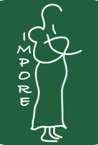 vzw IMPORE/NGO UMUBANO-IMPORE
Missie vzw IMPORE /		NGO UMUBANO-IMPORE
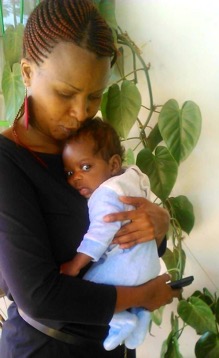 Verbeteren van de levenskansen en de kwaliteit van leven van een aantal zeer kwetsbare jonge kinderen in Rwanda.

→ Duurzame projecten inzake moeder- en kindzorg, kinderopvang, basisonderwijs, voeding en hygiëne, telkens in samenwerking met lokale autoriteiten
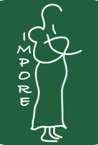 Waar zijn we actief?
vzw IMPORE
NGO UMUBANO-IMPORE
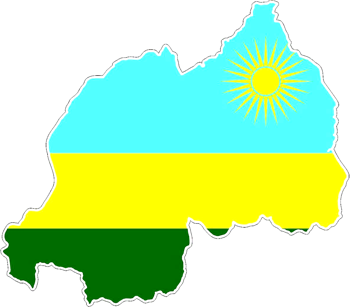 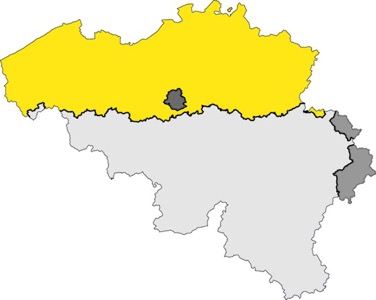 - Organisatie duurzame projecten
- Transparante besteding middelen
- Participatie lokale bevolking
- Overleg met plaatselijke   autoriteiten
Noordwerking in VLAANDEREN
- Educatie
- Sensibilisering
- Fondsenwerving
- Voorbereiden stagiair(e)s,    vrijwillig(st)ers
Zuidwerking in het District HUYE
 
         Zuiden van Rwanda
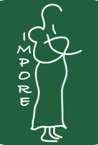 vzw IMPORE/NGO UMUBANO-IMPORE
Kenmerken district HUYE
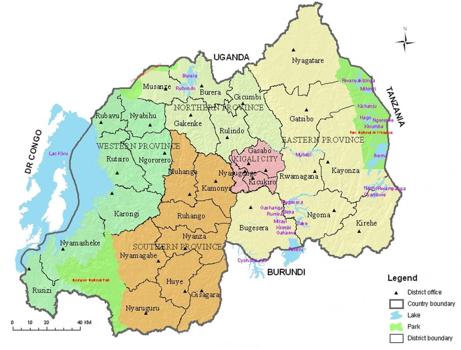 Zuidelijke provincie van Rwanda 
  
+/- 330.000 inwoners 
Stad Butare = universiteitsstad
        +/- 90.000 inwoners

Oppervlakte 581,5 vierkante kilometer

gemiddeld 568 inwoners per vierkante kilometer
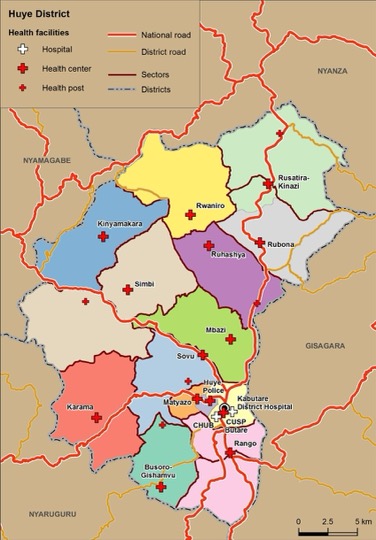 vzw IMPORE/NGO UMUBANO-IMPORE
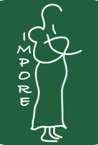 Kenmerken district 
HUYE
1: 16 gezondheidscentra

2: Districtsziekenhuis Kabutare

3: Universitair ziekenhuis CHUB

4: Psychiatrisch ZH Caraes
vzw IMPORE/NGO UMUBANO-IMPORE
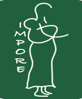 Doelgroepen Zuidwerking
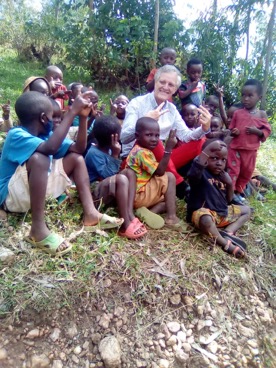 Baby’s met laag geboortegewicht (< 2500g)
Kinderen 1-2 jaar met medische aandoeningen
Ondervoede kinderen < 5 jaar
Kleuters in een rurale school LO
Zwakke leerlingen in rurale scholen LO
Zwangere vrouwen
Arme alleenstaande tienermoeders
vzw IMPORE/NGO UMUBANO-IMPORE
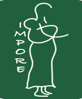 Onze projecten dragen bij aan de SDG’s
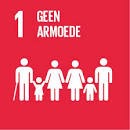 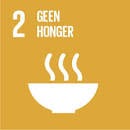 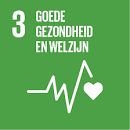 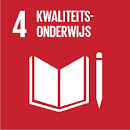 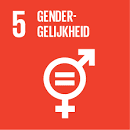 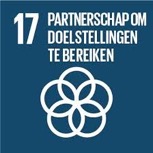 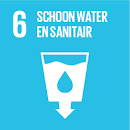 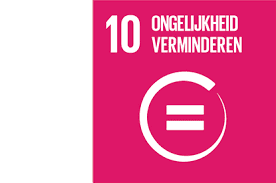 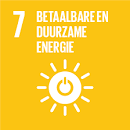 vzw IMPORE/NGO UMUBANO-IMPORE
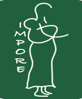 Projecten in het Zuiden
1: Chez Marraine

2: Verbeteren eerstelijnszorg

3: Strijd tegen ondervoeding jonge kinderen

4: Verbeteren ruraal kleuter-en lager onderwijs

5: Rurale ontwikkeling
vzw IMPORE/NGO UMUBANO-IMPORE
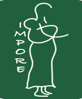 Projecten in het Zuiden
1
Chez Marraine
Gelegen in de wijk TABA ,HUYE City
Centrale locatie van onze lokale partner: NGO UMUBANO-IMPORE
Naaiatelier: opleiding van arme tienermoeders tot naaister
Tijdelijke opvang baby’s in nood met hun mama (+ ev. broertje of zusje)
Sociale crèche voor kindjes < 3 jaar van arme jonge moeders
Kortdurend logement voor stagiair(e)s en vrijwillig(st)ers die onze projecten steunen
vzw IMPORE/NGO UMUBANO-IMPORE
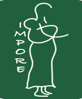 Projecten in het Zuiden
1 
Chez Marraine
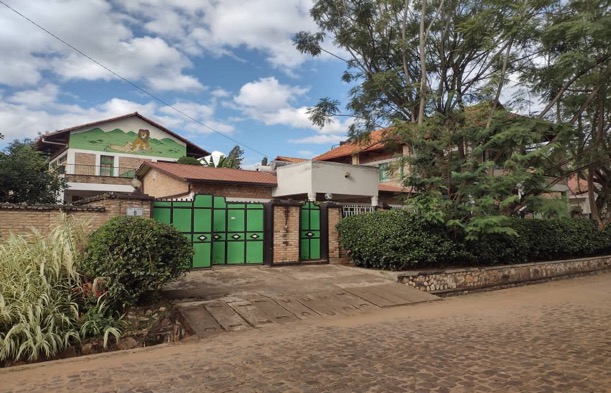 vzw IMPORE/NGO UMUBANO-IMPORE
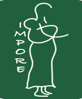 Projecten in het Zuiden
1 
Chez Marraine
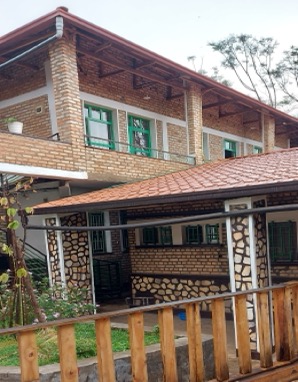 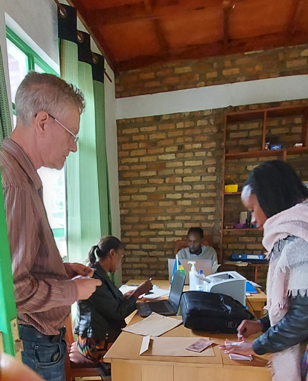 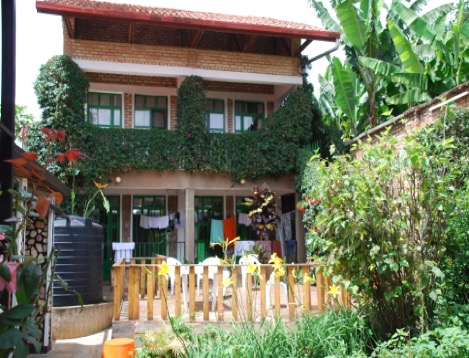 vzw IMPORE/NGO UMUBANO-IMPORE
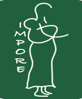 Projecten in het Zuiden
1 
Chez Marraine
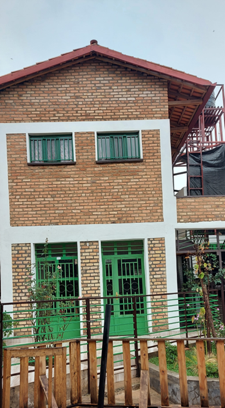 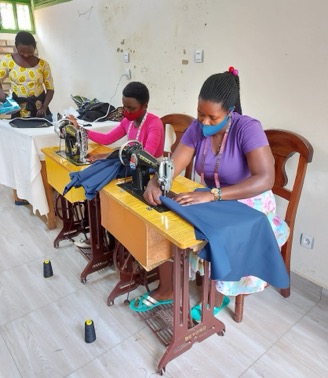 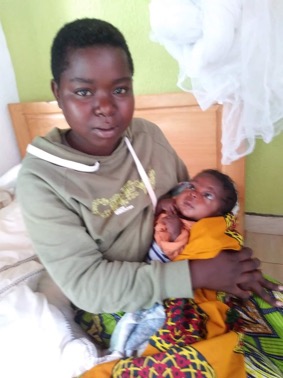 vzw IMPORE/NGO UMUBANO-IMPORE
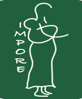 Projecten in het Zuiden
1 
Chez Marraine
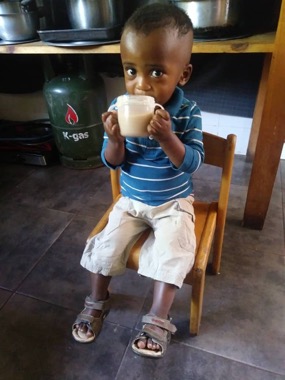 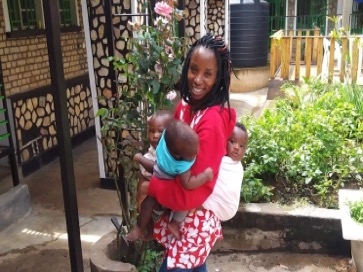 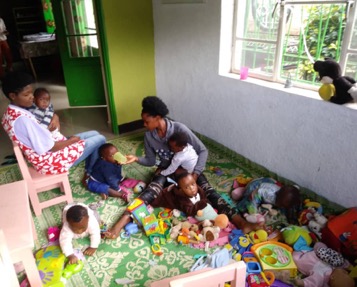 vzw IMPORE/NGO UMUBANO-IMPORE
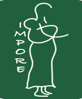 2     
Verbeteren 
eerstelijnszorg
Projecten in het Zuiden
PROJECT RIMMAP 
= Reducing Infant Mortality and Morbidity Among Preterms
Opvolging van baby’s met laag geboortegewicht = LGG (< 2500gr) die ontslagen zijn uit het districtsziekenhuis en nu in het district HUYE wonen  
Opvolging van baby’s met LGG die ontslagen zijn uit de 16 gezondheidscentra en dan rechtstreeks naar huis gaan  

PROJECT  CHECK-UP van BABY’S MET LGG die 1 jaar geworden zijn (in Chez Marraine) + desgevallend verdere opvolging

PROJECT KWALITEITSVERBETERING moeder- en kindzorg in de 16 gezondheidscentra
vzw IMPORE/NGO UMUBANO-IMPORE
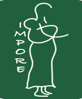 2     
Verbeteren 
eerstelijnszorg
Projecten in het Zuiden
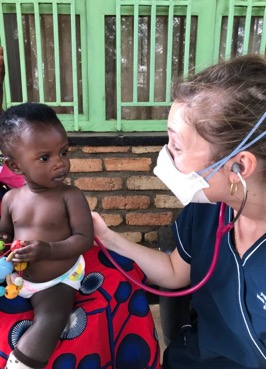 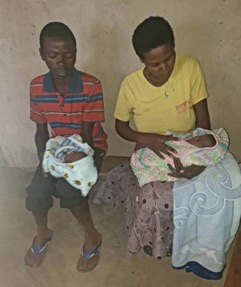 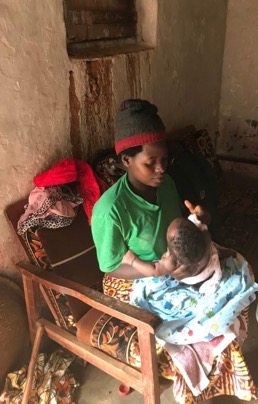 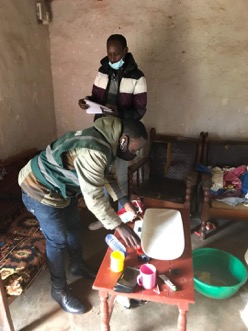 vzw IMPORE/NGO UMUBANO-IMPORE
3
Strijd tegen ondervoeding     jonge kinderen
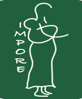 Projecten in het Zuiden
Het MAMA-PROJECT = Mothers Against Malnutrition Association 
De NGO UMUBANO-IMPORE begeleidt (zelf opgerichte) associaties van Moeders Tegen Ondervoeding in meerdere sectoren van het district HUYE
Aankopen/huren van landbouwgronden voor deze MAMAs
Ter beschikking stellen van zaden en organische meststoffen
Ter beschikking stellen van werktuigen
Verdere opvolging van de oogsten
Sojabonen verwerken tot melk en tofu


LANDBOUW EN VEETEELT PROJECT ten voordele van Chez Marraine
vzw IMPORE/NGO UMUBANO-IMPORE
3
Strijd tegen ondervoeding     jonge kinderen
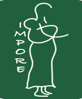 Projecten in het Zuiden
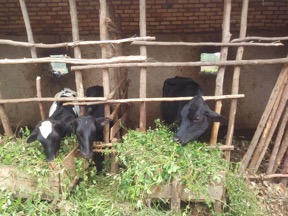 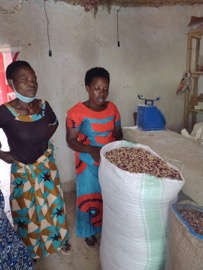 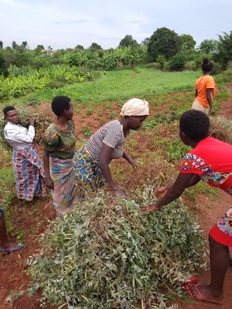 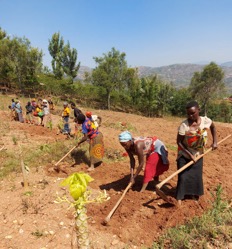 vzw IMPORE/NGO UMUBANO-IMPORE
3
Strijd tegen ondervoeding     jonge kinderen
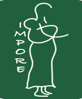 Projecten in het Zuiden
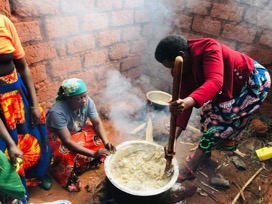 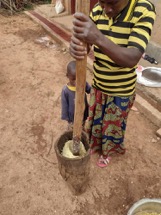 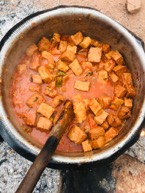 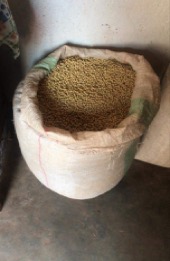 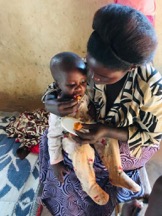 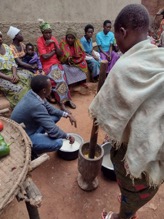 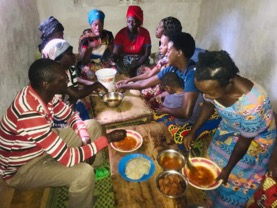 vzw IMPORE/NGO UMUBANO-IMPORE
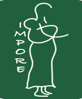 4
Verbeteren ruraal kleuter- en lager onderwijs
Projecten in het Zuiden
PROJECT CYENDAJURU Primary School = rurale school met een duizendtal kleuters en leerlingen LO, 22 leerkrachten (in sector Simbi = Zuiden Rwanda)
Bezorgen van uniformen aan de 200 armste leerlingen  
Aandacht voor voeding, basishygiëne
Verbeteren infrastructuur: klassen, verpleegpost, polyvalente zaal, keuken, etc…
Bijscholing ondervoede kinderen: workshop Engels
Aandacht persoonlijke ontwikkeling van de meest achtergestelde leerlingen 
Teach the teachers (i.s.m. vzw UMWANA Leuven)
Extra scolaire activiteiten in het weekend
 project UMUZI (i.s.m. ROOT foundation Kigali)
Voetbalproject project MASCOT (i.s.m. Center for Global Sports Africa)
vzw IMPORE/NGO UMUBANO-IMPORE
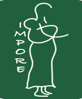 4
Verbeteren ruraal kleuter- en lager onderwijs
Projecten in het Zuiden
WELKOM
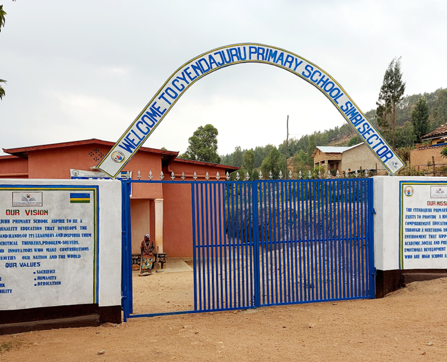 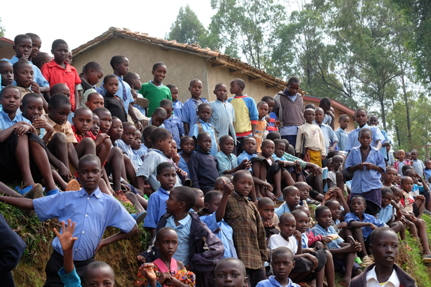 vzw IMPORE/NGO UMUBANO-IMPORE
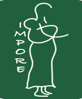 4
Verbeteren ruraal kleuter- en lager onderwijs
Projecten in het Zuiden
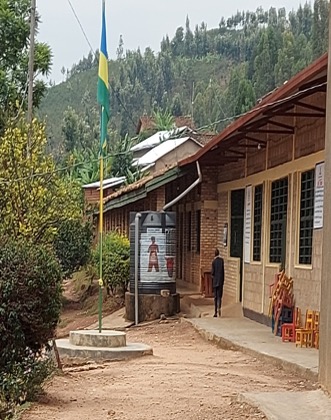 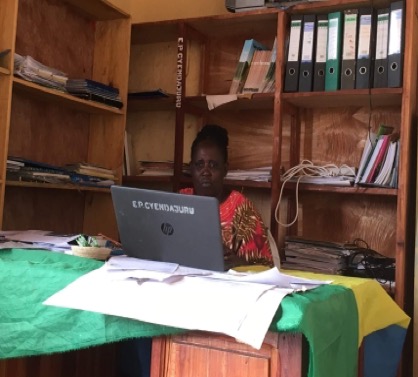 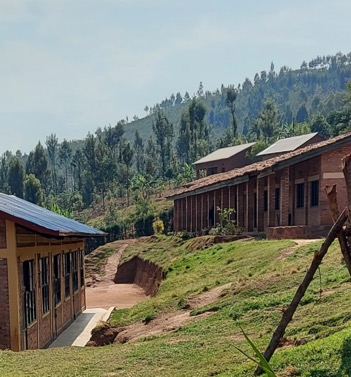 vzw IMPORE/NGO UMUBANO-IMPORE
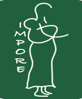 4
Verbeteren ruraal kleuter- en lager onderwijs
Projecten in het Zuiden
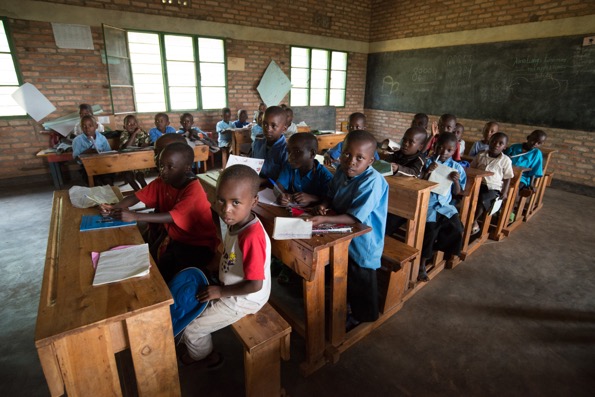 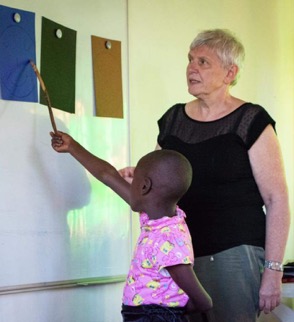 vzw IMPORE/NGO UMUBANO-IMPORE
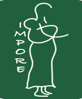 4
Verbeteren ruraal kleuter- en lager onderwijs
Projecten in het Zuiden
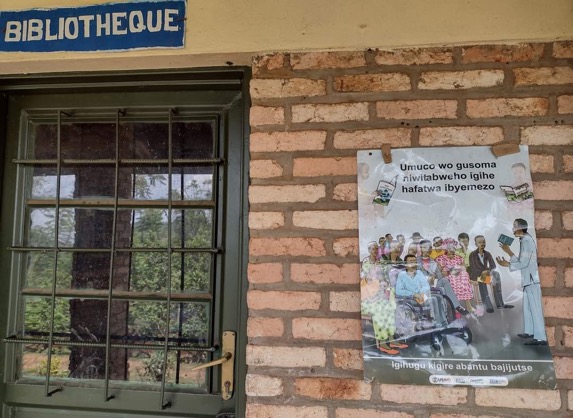 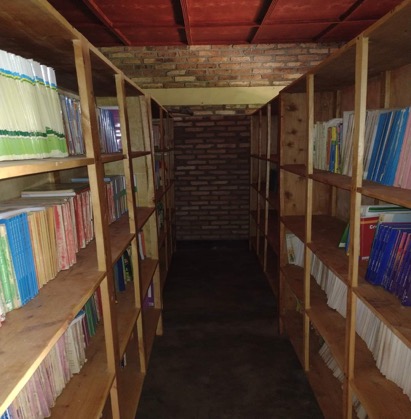 vzw IMPORE/NGO UMUBANO-IMPORE
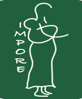 4
Verbeteren ruraal kleuter- en lager onderwijs
Projecten in het Zuiden
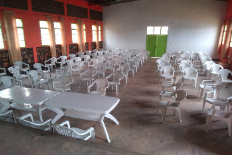 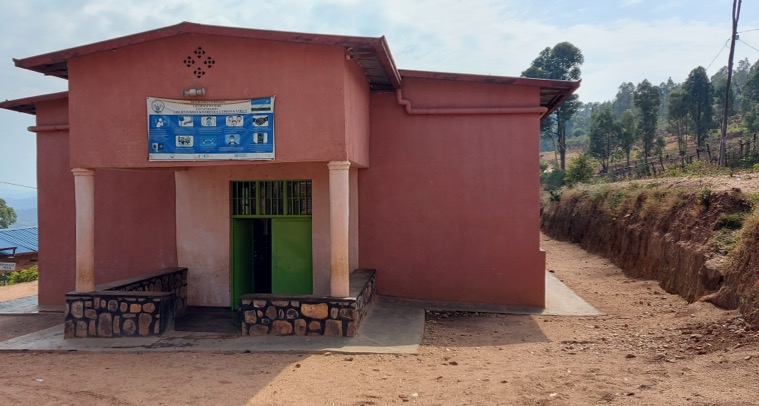 vzw IMPORE/NGO UMUBANO-IMPORE
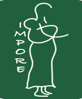 Sponsoring 
 RC Gent 2022
Projecten in het Zuiden
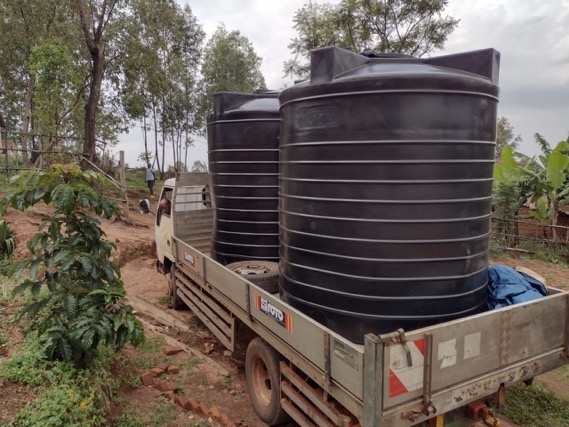 vzw IMPORE/NGO UMUBANO-IMPORE
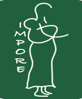 Sponsoring 
 RC Gent 2022
Projecten in het Zuiden
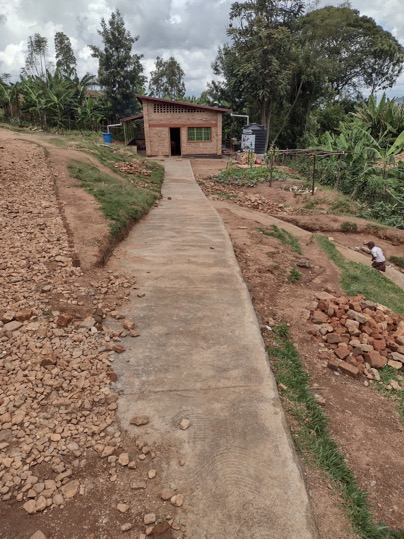 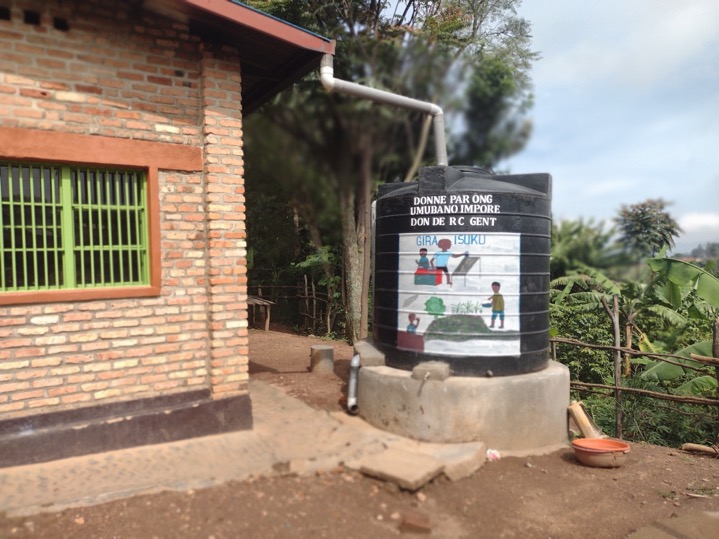 vzw IMPORE/NGO UMUBANO-IMPORE
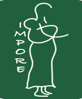 Sponsoring 
 RC Gent 2022
Projecten in het Zuiden
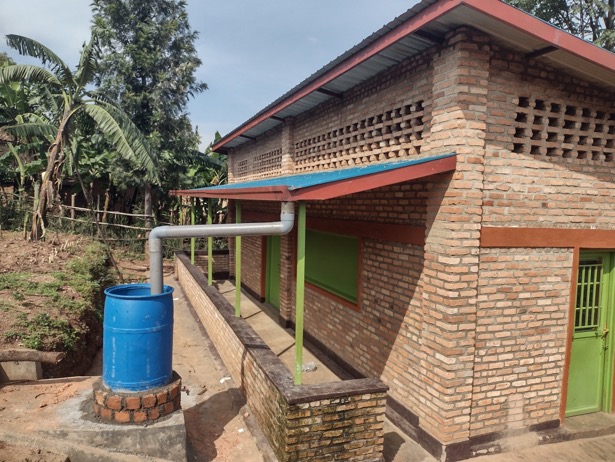 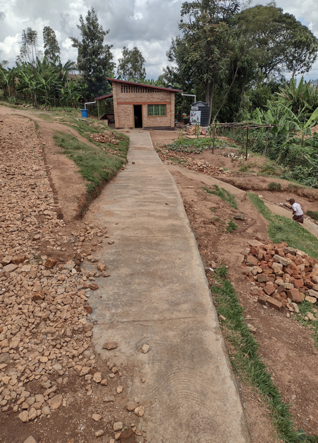 vzw IMPORE/NGO UMUBANO-IMPORE
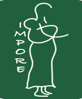 Sponsoring 
 RC Gent 2022
Projecten in het Zuiden
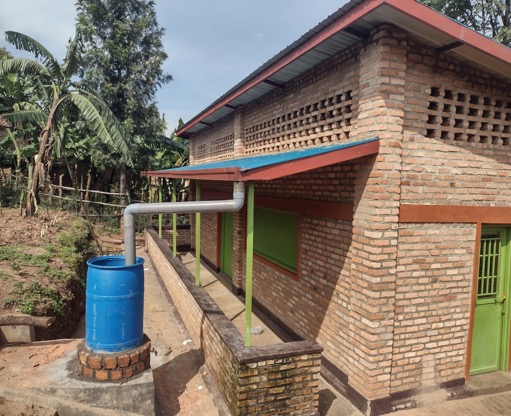 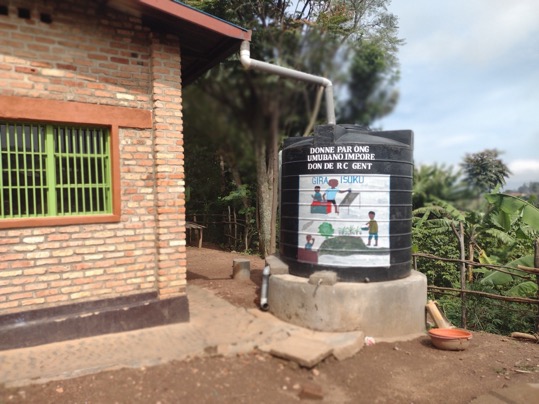 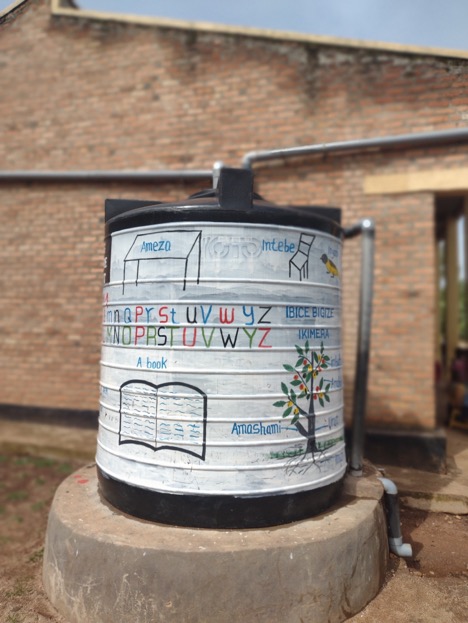 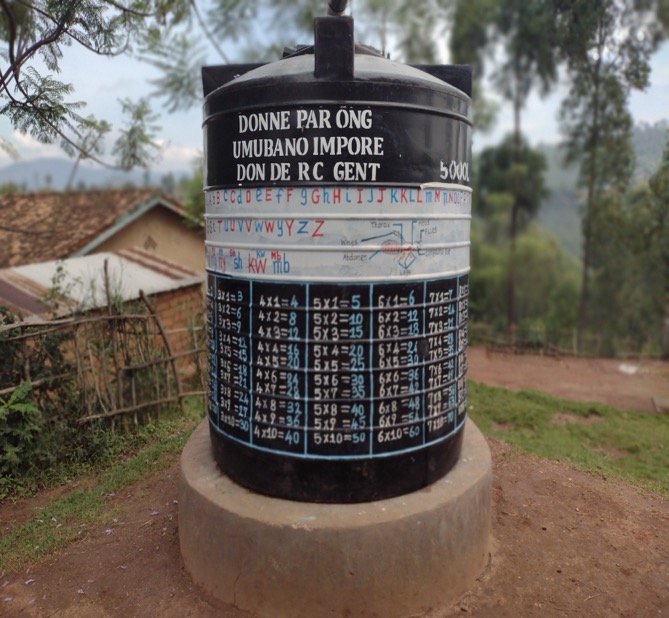 vzw IMPORE/NGO UMUBANO-IMPORE
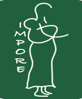 Sponsoring 
 RC Gent 2022
Projecten in het Zuiden
vzw IMPORE/NGO UMUBANO-IMPORE
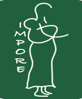 Hartelijk dank/Murakoze Cyane
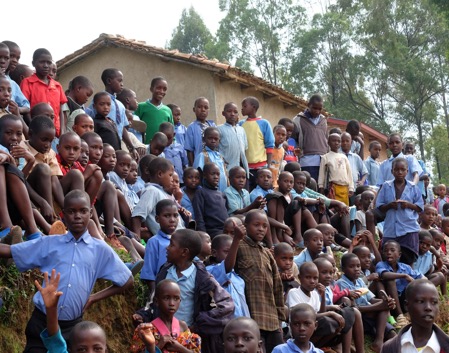 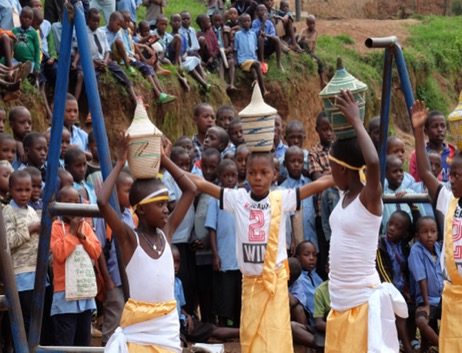